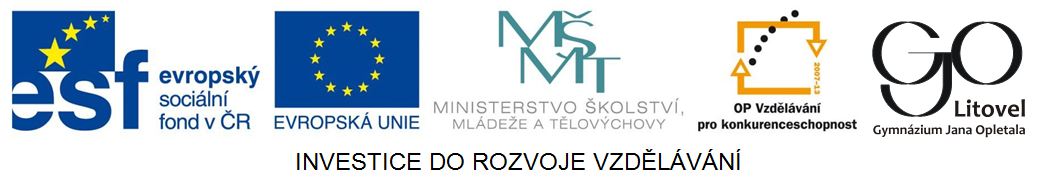 Zeměpisné názvy
Světadíly
- středního rodu, bez členu /Afrika, Europa, Asien, Amerika, Antarktika, Australien  …/
Předložky: wo? (3.p.) –  in; wohin? (4. p.)  –  nach; woher? (3. p.)  -  aus

Města 
- středního rodu, bez členu /Prag, Wien, Olomouc, Berlin …/
Předložky: wo? – in; wohin? - nach; woher? – aus
Státy

- většinou středního rodu, pak bez členu /Italien, Polen, Spanien, Deutschland, Tschechien, Ungarn …/
Předložky: wo? – in; wohin? – nach; woher? - aus

- někdy mužského, ženského rodu nebo v mn.č., pak se členem určitým /der Iran, der Libanon, der Jemen, die Türkei, die Schweiz, die Slowakei, die Bundesrepublik Deutschland, die Ukraine, die Mongolei,      die USA, die Philippinen, die Niederlande  …/
Předložky: in + člen určitý: aus + člen určitý
 wo? – im, in der, in den + -n (mn. č.); wohin? – in den, in die, in die (mn. č.); woher? – aus dem, aus der, aus den + -n (mn. č.)
Hory, pohoří, moře, řeky, jezera
- se členem určitým /die Schneekoppe, der Großglockner, der Böhmerwald, die Hohe Tatra, die Karpaten,    die Alpen, das Riesengebirge, die Adria,  die Nordsee, das Mittelmeer, der Rhein, die Elbe, der Bodensee, der Viktoriasee, der Baikalsee  …/
Předložky: auf (hory) + člen určitý ; in (pohoří) + člen určitý; an (vodstva) +  člen určitý:
wo? - auf der Schneekoppe; im  Böhmerwald; am Bodensee; in den Alpen. 	
wohin? – auf die Schneekoppe; in den Böhmerwald; ans Mittelmeer; in die Alpen.
I. Cvičení – doplň předložky a členy:
a/ Wo waren Sie in den Ferien?
…….. Österreich, …….. London, …….. Meer, …….. Frankreich, …….. Karpaten,
…….. Türkei, …….. Adria, …….. Libanon, ……… Paris, …….. Schweiz, …….. Afrika,
…….. Tschechien, …….. Máchasee, …….. Beskiden,, …….. Donau, …….. USA
b/ Wohin fahren Sie in den Ferien?
…….. Spanien, …….. Bratislava, …….. Iran, …….. Slowakei, …….. Viktoriasee,
 …….. Warschau, …….. Mittelmeer, …….. Bulgarien, …….. Erzgebirge, 
…….. Elbe…….. Brno, …….. Gerlachspitze, …….. Portugal, …….. Ostsee, 
…….. Oder, ........ NewYork, …….. Schwarze Meer, …….. Niederlande, 
…….. Amerika, …….. Norwegen
c/ Woher kommen Sie? 
…….. Australien, …….. Ukraine, …….. Ostrava, …….. Frankreich, …….. Jemen,
 …….. Bundesrepublik Deutschland, …….. Plzeň, …….. Neuseeland, 
…….. Mongolei, …….. Liechtenstein, ........ Japan, …….. Moskau, 
…….. Südamerika, …….. Schweden
Všimni si:
Im Sommer besichtige ich Prag.
Das goldene Prag besuchen viele Touristen.

Das Kolosseum befindet sich in Rom.
Weihnachten hat man schon im alten Rom gefeiert.

Wir leben in Europa.
Das neue Europa und seine Menschen

Pravidlo:
Názvy měst, zemí a světadílů, které jsou ve spojení s 
přídavným jménem v přívlastku, vystupují se členem
 určitým.
II. Cvičení – doplň chybějící slova:
Meine Freundin war im Winter ............ Schweiz.
	Unsere Klasse ist ……..….. Berlin zum Ausflug  gefahren.
	Wir haben ……..…. uralte Rom bewundert.
	Sie haben eine Woche ……..…. Mittelmeer verbracht.
	Meine Familie kommt …………. Slowakei.
	Die Familie hat das Zelt ………… Máchasee aufgestellt.
	Er ist dienstlich ………… Jemen geflogen.
	Wir haben ………….. Nordsee unseren Urlaub verbracht.
	Die Karlsuniversität liegt ………… vielbesuchten Prag.
	Er war einen Monat …………. USA.
	Ich bin zwei Stunden ………… Schneekoppe gewandert.
	Meine Freunde sind ………… Böhmerwald gefahren.
	Warst du schon ………… Beskiden?
Řešení - I. cvičení:
a/ Wo waren Sie in den Ferien?
in Österreich, in London, am Meer, in Frankreich, in den Karpaten,
in der Türkei, an der Adria, im Libanon, in Paris, in der Schweiz, in Afrika,
in Tschechien, am Máchasee, in den Beskiden, an der Donau, in den USA

b/ Wohin fahren Sie in den Ferien?
nach Spanien, nach Bratislava, in den Iran, in die Slowakei, an den Viktoriasee,
nach Warschau, ans Mittelmeer, nach Bulgarien, ins Erzgebirge, 
an die Elbe, nach Brno, auf die Gerlachspitze, nach Portugal, an die Ostsee, 
an die Oder, nach NewYork,  ans Schwarze Meer, in die Niederlande, 
nach Amerika, nach Norwegen

c/ Woher kommen Sie? 
 aus Australien,  aus der Ukraine, aus Ostrava, aus Frankreich, aus dem Jemen,
 aus der Bundesrepublik Deutschland, aus Plzeň, aus Neuseeland, 
 aus der Mongolei, aus Liechtenstein, aus Japan, aus Moskau, 
 aus Südamerika, aus Schweden
Řešení – II. cvičení:
Meine Freundin war im Winter in der Schweiz.
	Unsere Klasse ist nach Berlin zum Ausflug  gefahren.
	Wir haben das uralte Rom bewundert.
	Sie haben eine Woche am Mittelmeer verbracht.
	Meine Familie kommt aus der Slowakei.
	Die Familie hat das Zelt am Máchasee aufgestellt.
	Er ist dienstlich in den Jemen geflogen.
	Wir haben an der Nordsee unseren Urlaub verbracht.
	Die Karlsuniversität liegt im vielbesuchten Prag.
	Er war einen Monat in den USA.
	Ich bin zwei Stunden auf die Schneekoppe gewandert.
	Meine Freunde sind in den Böhmerwald gefahren.
	Warst du schon in den Beskiden?
Zdroje

BAUMBACH, R., VÁCLAVKOVÁ, G. Mluvnice němčiny. 1. vydání. FIN PUBLISHING Olomouc, 1997. ISBN 80-86002-13-6.

DUSILOVÁ, D., EBEL, M., GOEDERT, R., KOLOCOVÁ, V., VACHALOVSKÁ, L. Nová cvičebnice německé gramatiky. Nakladatelství POLYGLOT, Praha. Třetí vydání, dotisk 2002. ISBN 80-86-195-10-4.

HELBIG, G., BUSCHA, J. Deutsche Grammatik. Ein Handbuchbuch für den Ausländerunterricht. 15., durchgesehene Auflage 1993. Langenscheidt Verlag. Germany. ISBN 3-324-00118-8.

MOTTA, G., CVIKOWSKA, B., VOMÁČKOVÁ, O., ČERNÝ, T. Direkt 2 neu. Němčina pro střední školy. Učebnice a pracovní sešit. Nové přepracované vydání: Tomáš Černý,  Klett nakladatelství s. r. o., Praha 2012. ISBN 978-80-7397-101-4.